Adult Community Learning Courses
21/09/2021
Laura Wickham
Adult Community Learning
The Adult Community Learning team deliver a range of free short courses to young people and adults who were over the age of 19 on 31/08/2021 and who have lived in the UK or EU for at least 3 years.
Our learners tell us that they enjoy their learning and that they know more and can do more as a result of their course. They also tell us that their confidence has improved and they feel more able to plan for their next steps.
Our Adult Community Learning courses are mainly delivered in community venues with some courses online via Microsoft Teams.
Whether you want to gain new skills, increase your confidence, improve your wellbeing or plan for your future we look forward to welcoming you to our Adult Community Learning courses.
Our courses
Our courses are designed to help you develop the skills that will support you in your life and work. As a result our your course we want you to:




Our courses are short and generally range from 8 hours to 30 hours. Some qualification courses may be longer. Most courses are delivered across a number of days or in 2 or 3 hour sessions over a half or full term.
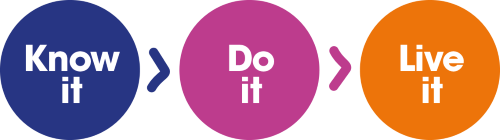 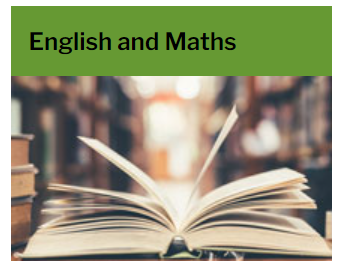 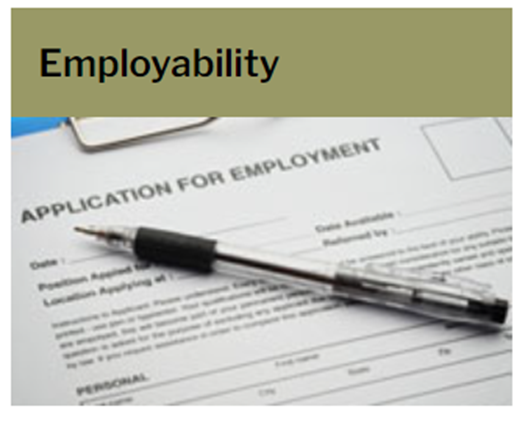 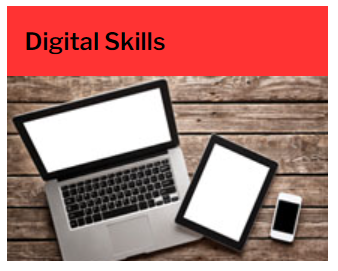 Start to read

Brush up your maths

Functional Skills in English and Maths

English for Speakers of  Other Languages
Developing job and training search skills

Creating a brilliant CV

How to write a covering letter

How to ace at interviews
Internet for beginners

Essential digital skills
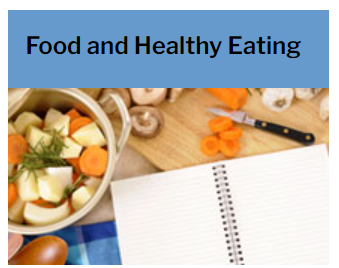 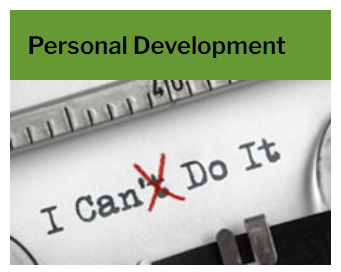 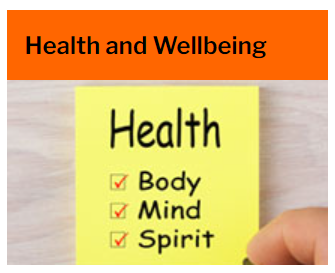 Health and wellbeing

Sleep well
Explore your choices

GOALS

Getting out and getting on

SPECTRA (formally Salamander)
Basic cookery

Healthy eating

Super Soups
Finding our more
We have some new courses starting in the next 2 months which  you can find out more about using this link:
Find a free course | Adult community learning | Swindon Borough Council

New courses are regularly added to the website so please add this link to your favourites!

Please email acl@swindon.gov.uk if you would like to enrol on a course or if you have any questions.
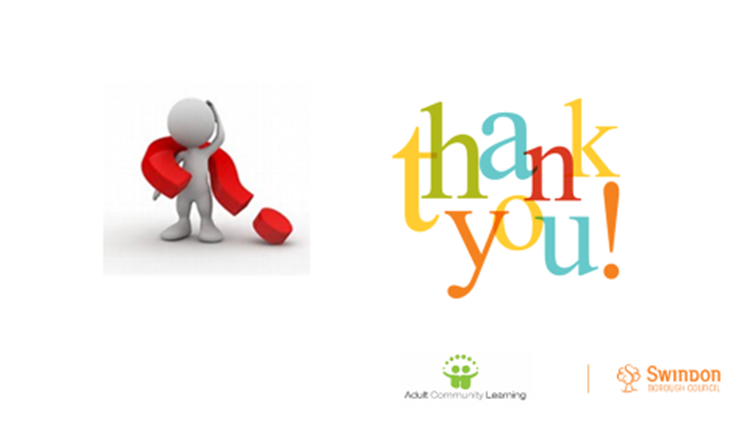